Niech żyje ekologia! ;)
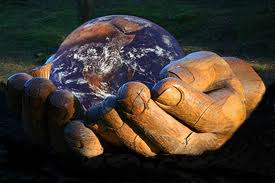 Co to jest ekologia?
Ekologia - nauka o strukturze i funkcjonowaniu przyrody, zajmująca się badaniem oddziaływań pomiędzy organizmami a ich środowiskiem oraz wzajemnie między tymi organizmami. Próbuje ona utrzymać w równowadze istnienia ludzi, zwierząt, przyrody i przemysłu. Ochroną środowiska zajmuje się międzynarodowa organizacja ekologiczna „Greenpeace”.
Czym jest makulatura?
Makulatura – niepotrzebne lub zniszczone wyroby papiernicze, nadające się bezpośrednio do wtórnego wykorzystania w innych celach niż były przeznaczone pierwotnie lub nadające się jako jeden z surowców do produkcji nowego papieru. Makulatura jest powszechnie wykorzystywana jako surowiec wtórny. Początkowo powstawał z niej głównie papier do pakowania, z czasem zastosowano ją do produkcji papieru toaletowego i tektury falistej, a od lat 90. XX w. z makulatury produkuje się również papier gazetowy.
Co nazywamy recyklingiem?
Recykling – jedna z metod ochrony środowiska naturalnego. Jej celem jest ograniczenie zużycia surowców naturalnych. Zasadą działania recyklingu jest maksymalizacja ponownego wykorzystania tych samych materiałów, z uwzględnieniem minimalizacji nakładów na ich przetworzenie, przez co chronione są surowce naturalne, które służą do ich wytworzenia oraz surowce służące do ich późniejszego przetworzenia i odpadów.
Baterie, które dziś używamy.
Bateria alkaliczna - bateria jednorazowego użytku, bez możliwości ponownego ładowania. Bateria alkaliczna została wynaleziona przez amerykańskiego chemika Lewisa Urry'ego w 1959r. w firmie Eveready Battery (obecnie Energizer). Współczesne baterie alkaliczne, dzięki technologicznym udoskonaleniom, mogą wytrzymać 40 razy dłużej niż oryginalny prototyp.
Przeciętnie w jednej tonie zużytych baterii znajduje się:
dwutlenek manganu 270 kg
żelazo 210 kg
cynk 160 kg
grafit 60 kg
chlorek amonowy 35 kg
miedź 20 kg
wodorotlenek potasu 10 kg
rtęć (tlenek rtęci) 3 kg
nikiel i lit kilka kg
kadm 0,5 kg
srebro (tlenek srebra) 0,3 kg
niewielkie ilości kobaltu
inne – smoła, szkło, krzemionka, papier, folia, wodór
Co nam grozi w kontakcie z zużytymi bateriami?
Zawartość metali ciężkich, takich jak: rtęć, kadm, ołów, niesie zagrożenia zdrowotne. Ale nie tylko: także kwasy bądź zasady tworzące elektrolit mają właściwości żrące i korozyjne. Baterie, które „wylały się” wydzielają z siebie szkodliwe substancje.
Wyniki zbiórki makulatury.
kl. Ia
Sandra Koszalik – 25kg
Wojtek Smulski – 18kg
Makary Pagacz – 10kg
kl. Ib
Kamil Dorosz – 50kg
Kewin Chmieliński – 14kg
kl. IIb
Marta Kołodziej – 77kg
Karolina Sudzińska – 47kg
Daria Krawiec – 42kg
Sandra Przybylska – 30kg
Radosław Jachimczak – 28kg
Karolina Sobańska – 27kg
kl. IIIa
Marta Morawiak – 50kg
Dawid  Siepsiak – 44kg
kl. IIIb
Marek Niewrzędowski – 15kg
Jak punktowaliśmy zbiórkę makulatury?
Wspólnie  zebraliśmy  463 kg.

1-5 kg - 5 punktów
6kg – 6 punktów
7kg – 7 punktów
8kg – 8 punktów
9kg – 9 punktów
10-19kg - 10 punktów
20-29 kg - 15punktów
30-39 kg - 20 punktów  
40-49kg – 25 punktów
Powyżej 50kg – 30 punktów

Rekordziści (3 pierwsze miejsca po 35 punktów).
Wyniki makulatury.
I miejsce
IIb 251kg

II miejsce
IIIa 94kg

III miejsce
Ib 64 kg

IV miejsce
Ia 53kg
Wyniki zbiórki baterii.
Olga Cymbaluk – 42
Marta Morawiak – 35
Anita Woźniak – 94
Kinga Patalas – 200
Angelika Berlińska – 53
Dawid Siepsiak – 43
Karolina Sudzińska – 143
Radosław Jachimczak – 29
Justyna Teodorczyk – 51
Klaudia Senk – 112
Piotr Teodorczyk – 51
Jacek Deląg – 25
Joanna Pupa - 25
Wyniki zbiórki telefonów.
Marek Niewrzędowki – 2
Klaudia Senk - 2
W projekcie uczestniczyli:
Agata Marszałek
Piotr Teodorczyk
Karolina Sudzińska
Roksana Rus
Anita Woźniak
Kewin Adamczyk
Marcin Marciniak
Radosław Jachimczak
Bartłomiej Jasnowski
Dawid Misiak
Dawid Bartkowiak
Maciej Biernat